Nana in the Cityby Lauren Castillo
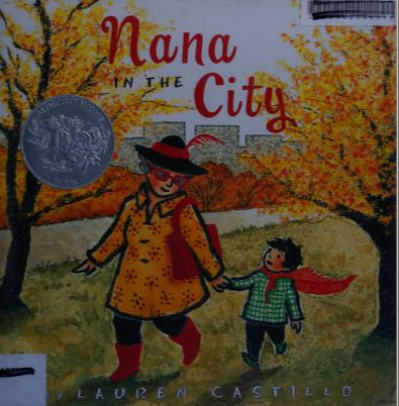 Castillo, Lauren. Nana in the City.  Clarion Books, September 2, 2014.
https://youtu.be/U-KSOBf55jk?si=xwYlpMs7BBkIi8ZY
Unit 4
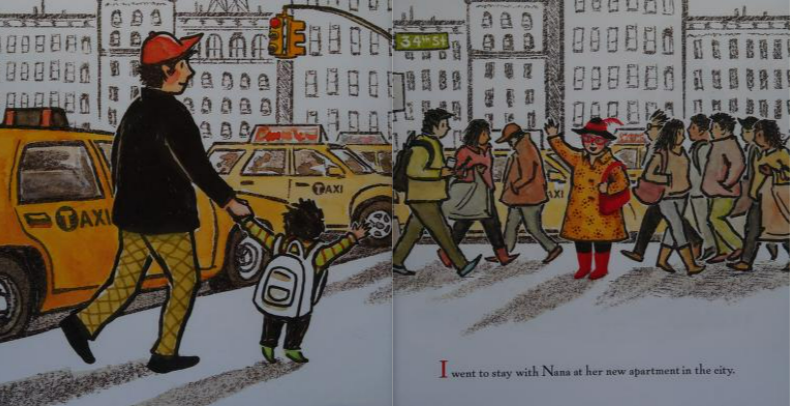 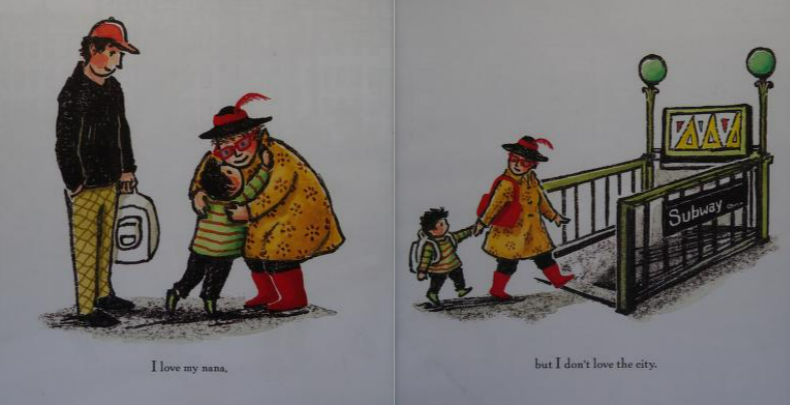 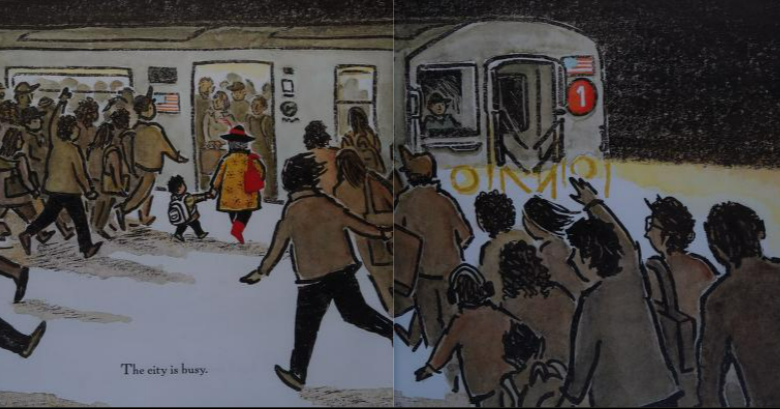 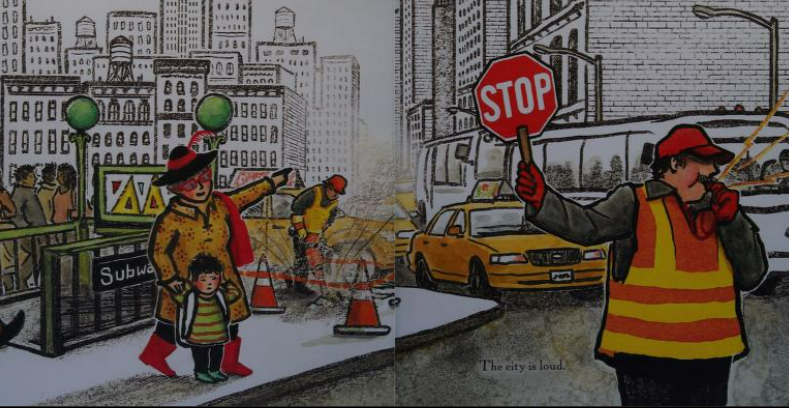 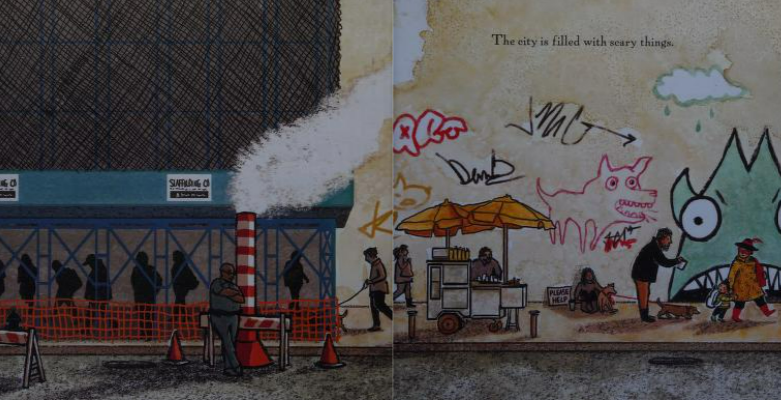 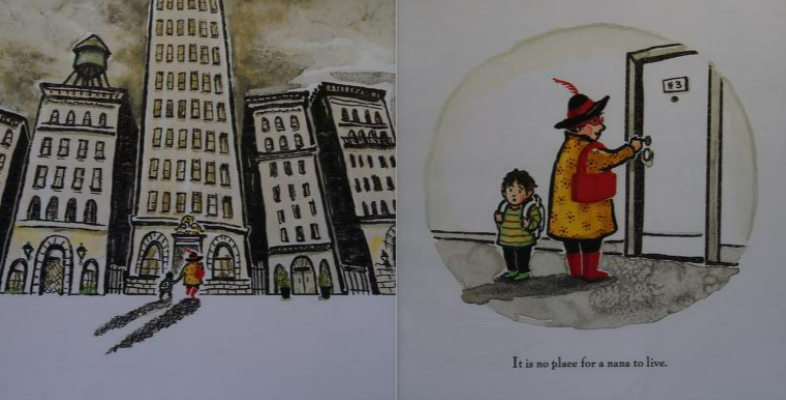 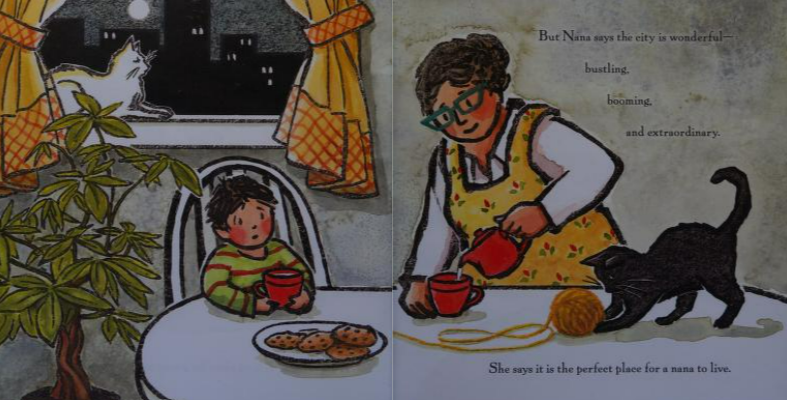 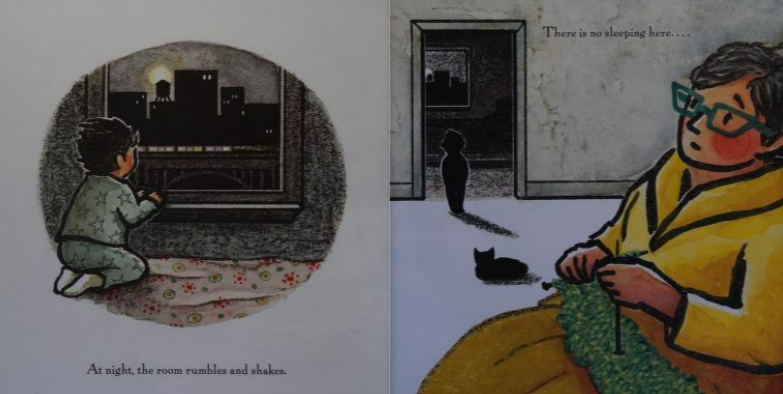 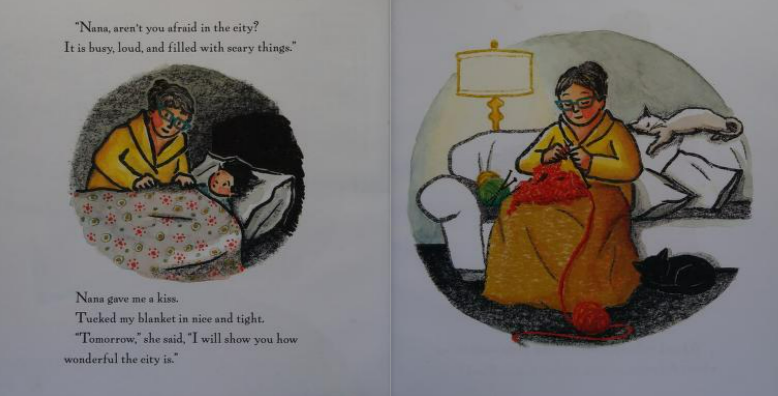 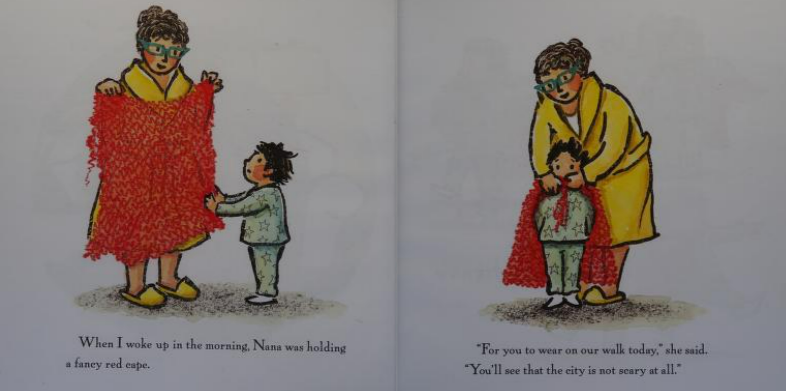 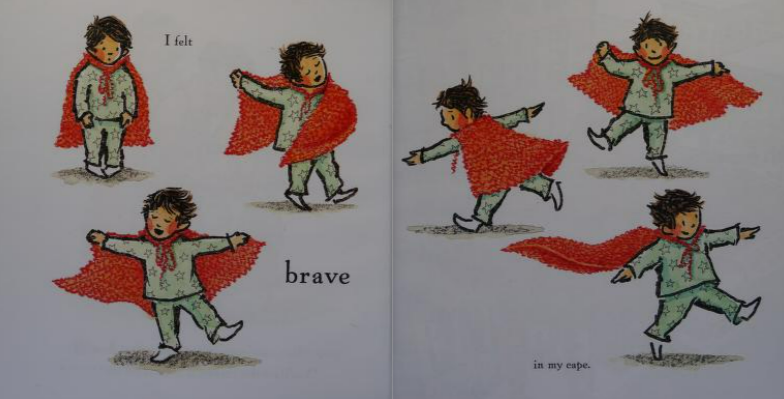 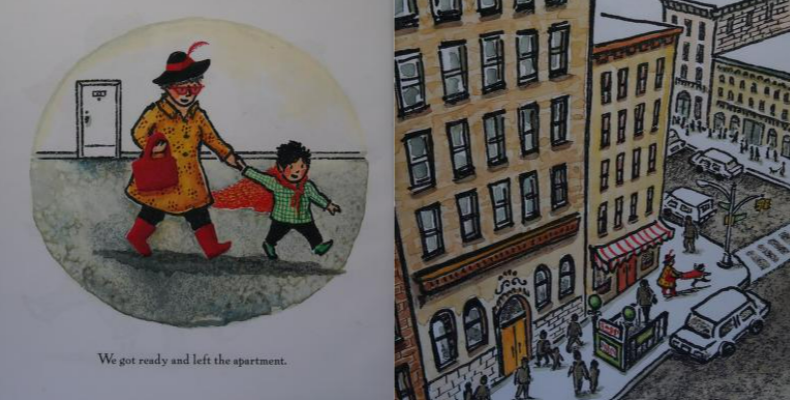 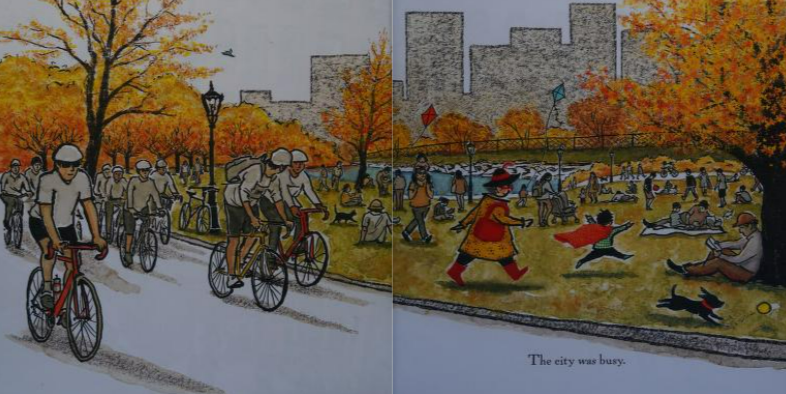 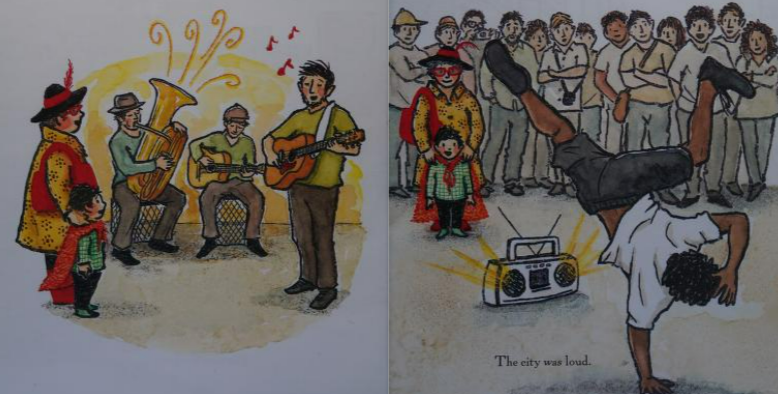 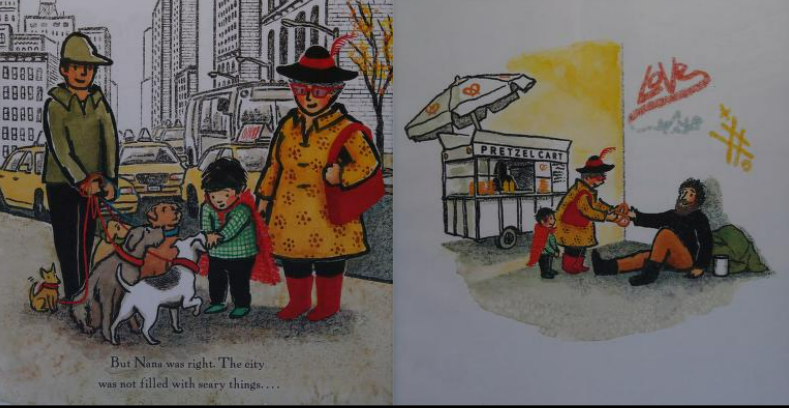 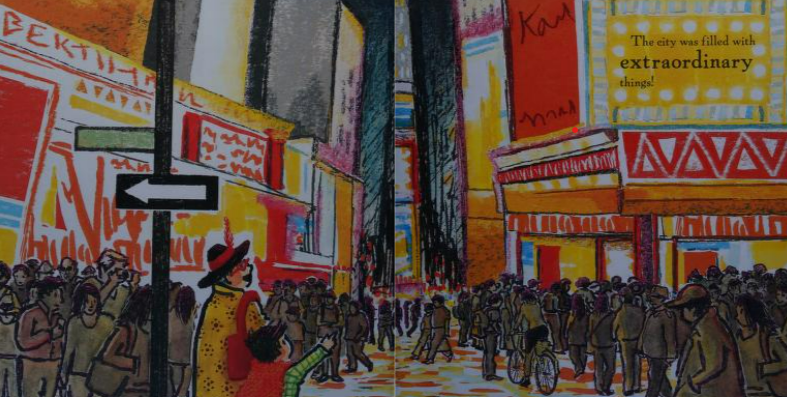 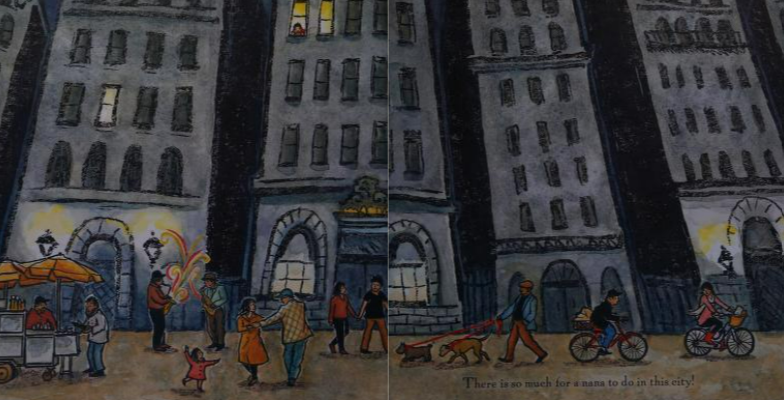 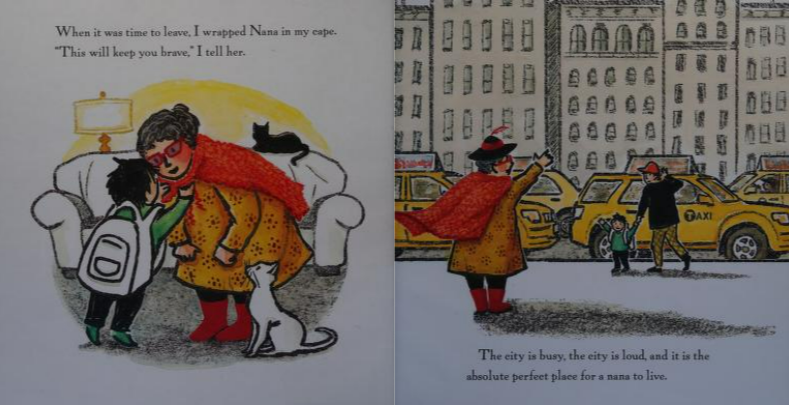 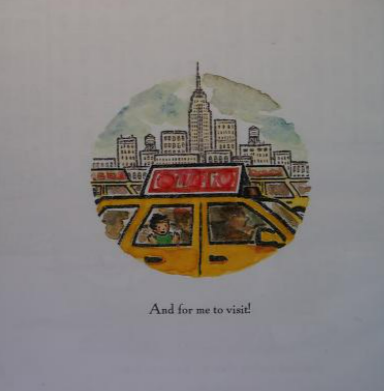